《給我一對翅膀》
 兒童音樂劇填詞比賽
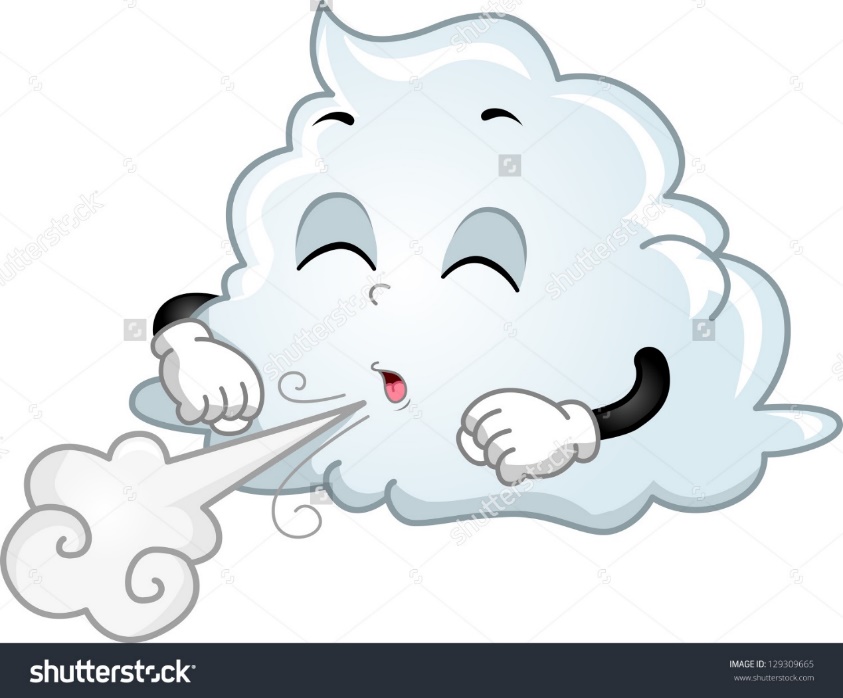 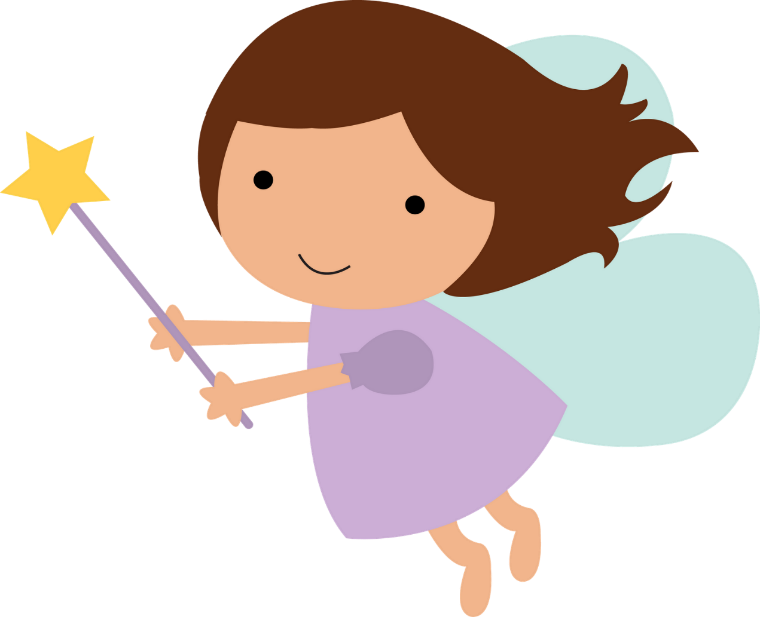 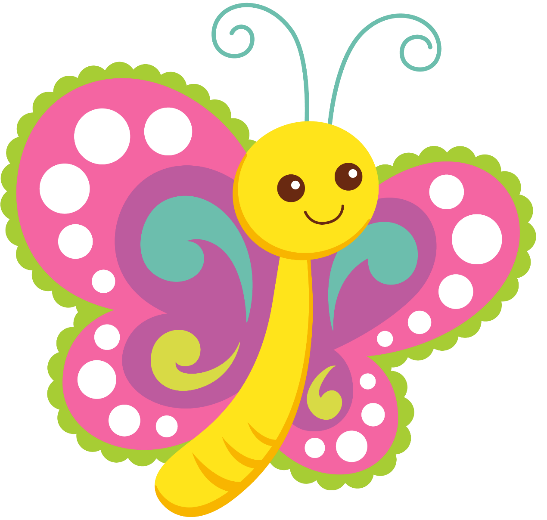 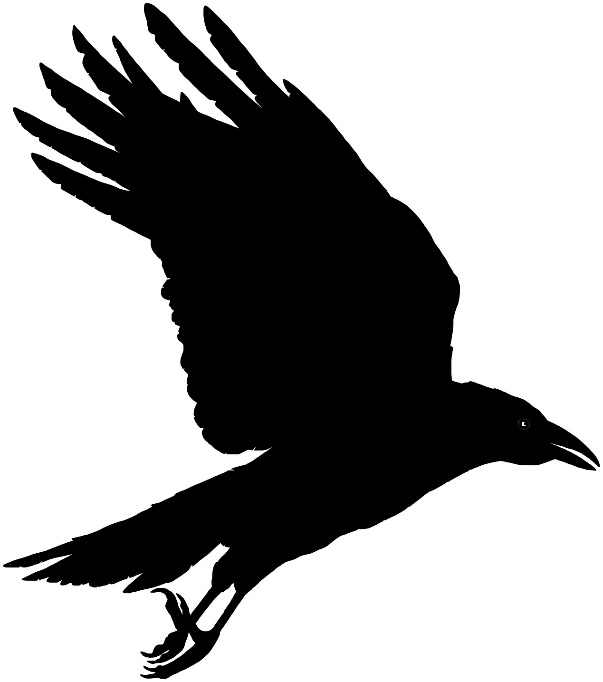 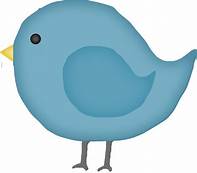 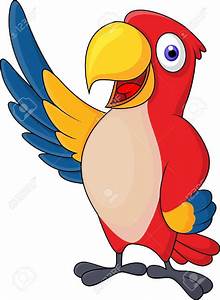 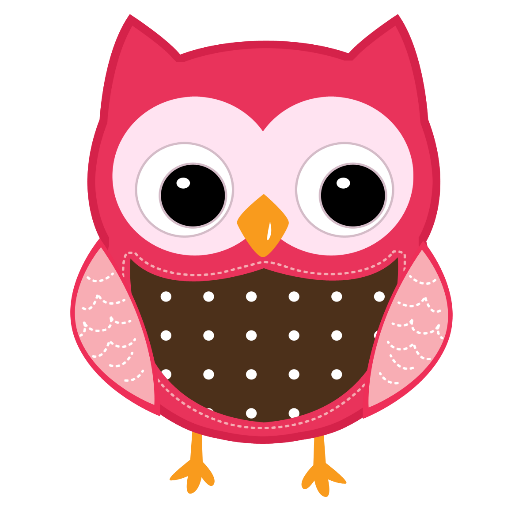 沒有名字的小鳥
聽音樂
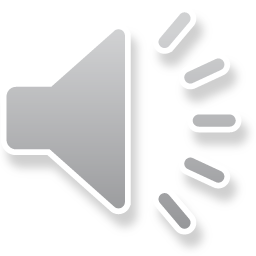 遞交日期
2019-06-19(三) 交回